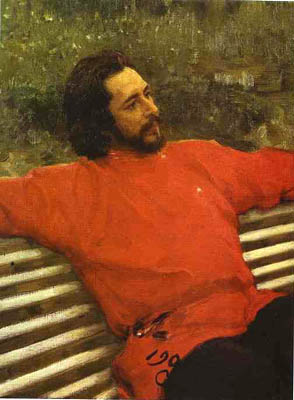 Леонид Николаевич Андреев
(21 августа 1871-12 сентября 1919)
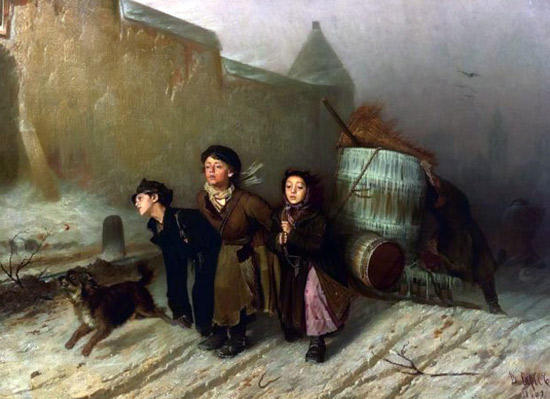 В.Г.Перов «Тройка»
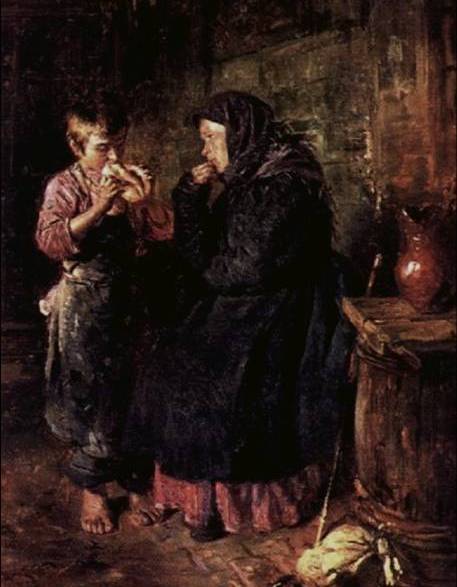 В.Е.Маковский «Свидание»
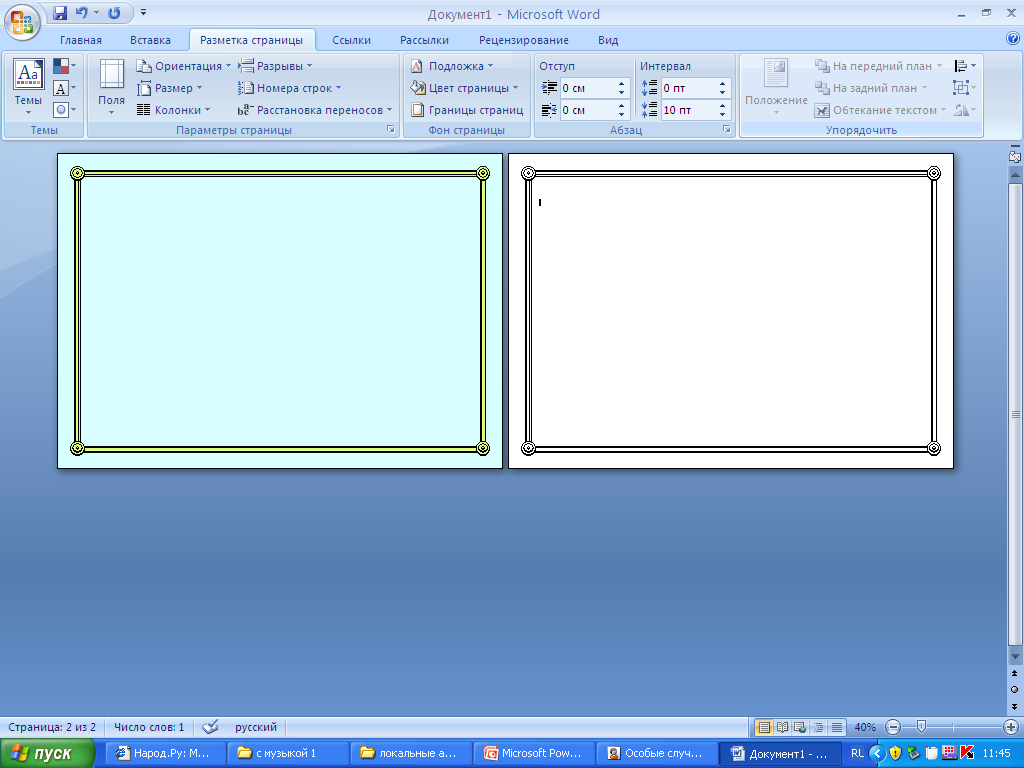 Почему свой рассказ 
Л.Н. Андреев назвал «Петька на даче» ?
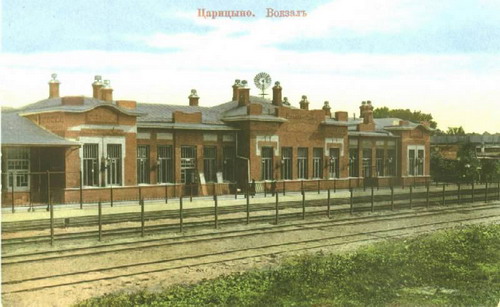 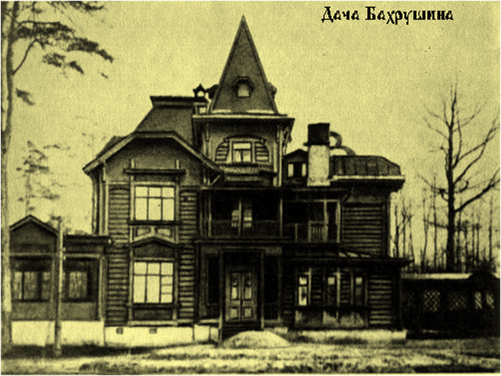 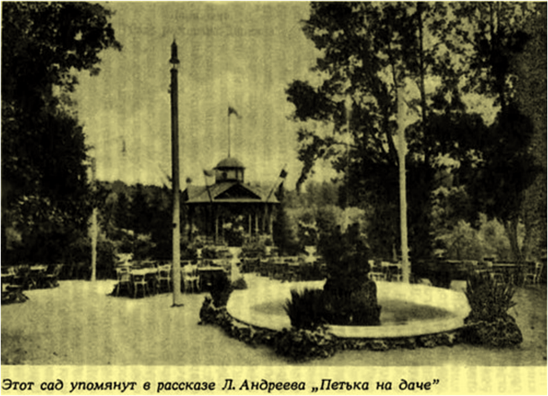 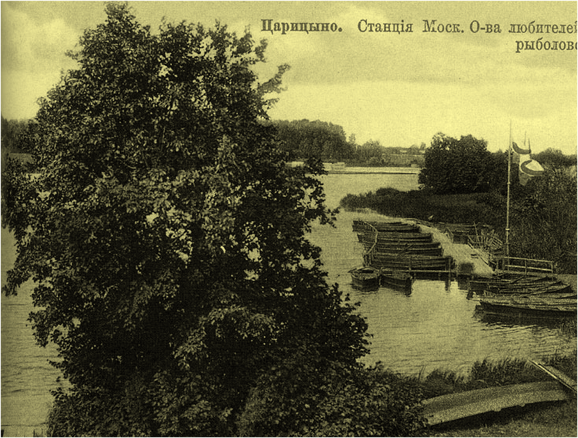